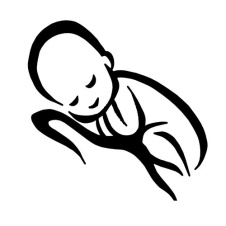 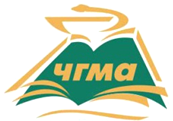 ФГБОУ ВО Читинская государственная медицинская академия 
Министерства здравоохранения Российской Федерации
Счастье на ладони
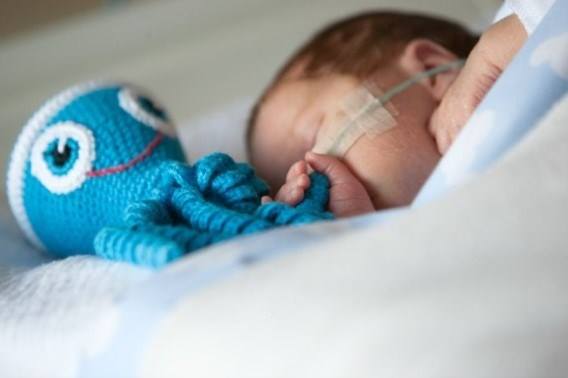 "Лучшее, что можно создать в соавторстве — это дети..."
Автор проекта: Сущенко Ольга, Шмакотина Екатерина
Консультант проекта: д.м.н, доцент Панченко Александра Сергеевна
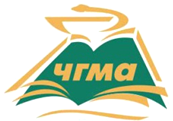 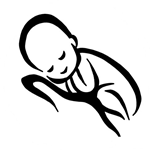 Цель:
обеспечение семей недоношенных детей, информацией и знаниями, необходимыми для успешного выхаживания и последующего ухода за недоношенными детьми
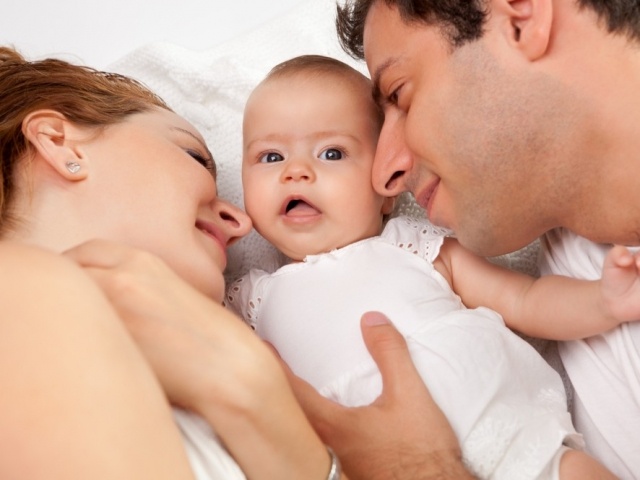 Задачи:
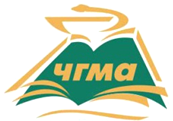 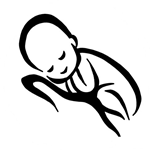 Оказывать психологическую поддержку семьям и, в первую очередь, матерям, переживающим стресс из-за преждевременных родов и переживаний за состояние здоровья ребенка
Формировать у родителей навыки ухода за недоношенным ребенком, включая помощь волонтеров с применением благотворительного рукоделия
Задачи:
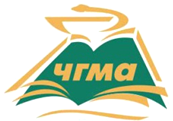 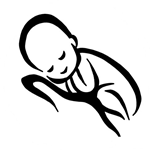 Обучать родителей навыкам оказания неотложной помощи в экстренных ситуациях, которые могут возникнуть после выписки недоношенного ребенка из стационара
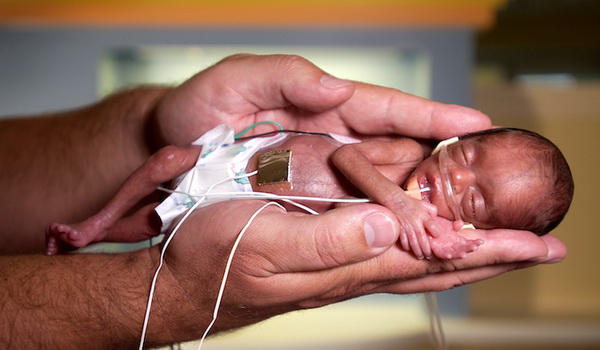 Основные этапы реализации:
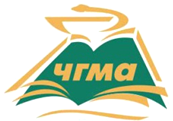 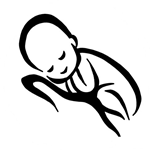 Заключение соглашения о сотрудничестве и проведении совместных мероприятий между благотворительным фондом «Право на чудо» и медицинскими организациями г. Чита (КДКБ, ЗК ПЦ, ДКЦ ПП №3).
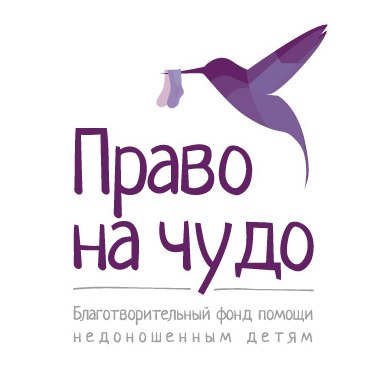 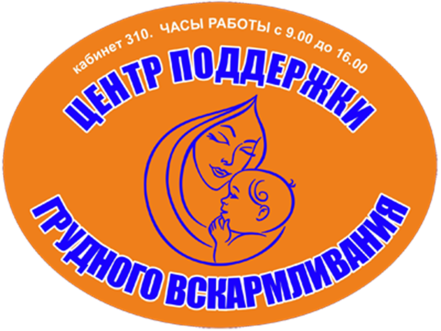 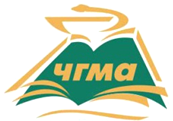 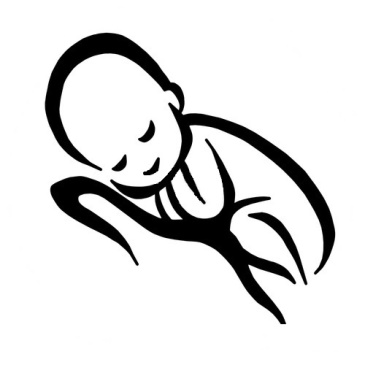 Школа пациента
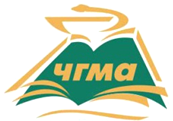 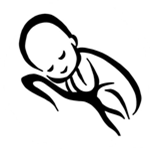 План лекции на декабрь 2017 года КДКБ ОПН
«Школа матерей»

3 декабря  – Неотложная помощь в экстренных ситуациях, А.В. Алексеева.
 6 декабря - Токсико-метаболические поражения ЦНС у новорожденных, О.И.Чернова
8 декабря – Организация грудного вскармливания, Е.В. Суслопарова
12 декабря - Бронхолегочная дисплазия, М.С. Панова
 14 декабря  - Вскармливание  недоношенного ребенка (включая грудное вскармливание), Е.В. Литвинцева 
20 декабря  – Ретинопатия, Н.А. Шведина
25 декабря - Уход за недоношенным новорожденным ребенком Д.П. Жигжитова
Обучение вязанию
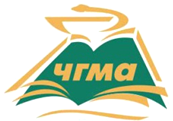 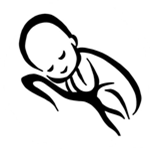 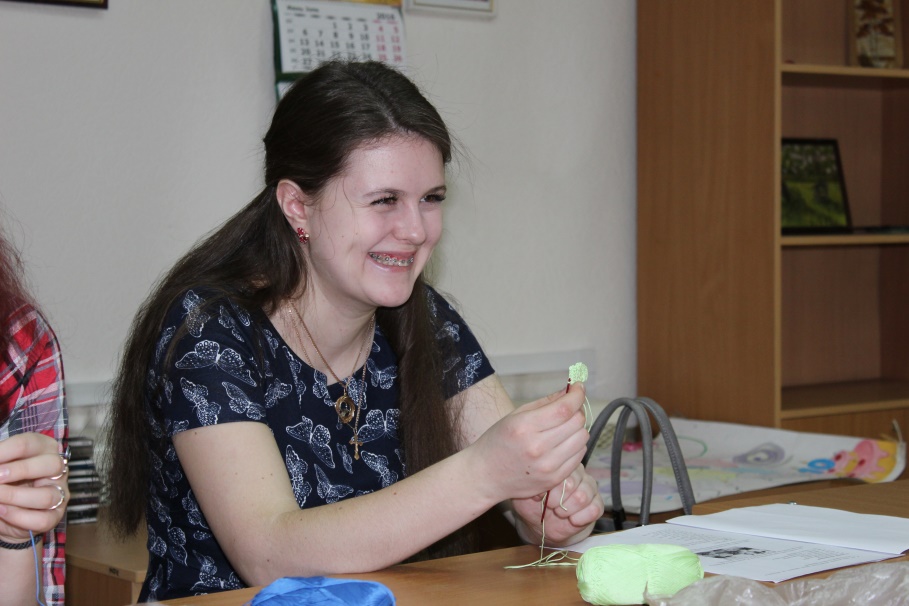 Носочки и шапочки
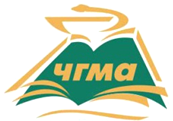 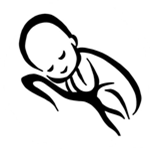 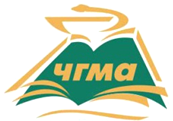 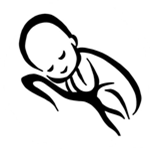 Терапевтические игрушки
Наши помощники - ОСЬМИНОЖКИ (фото ЗК ПЦ)
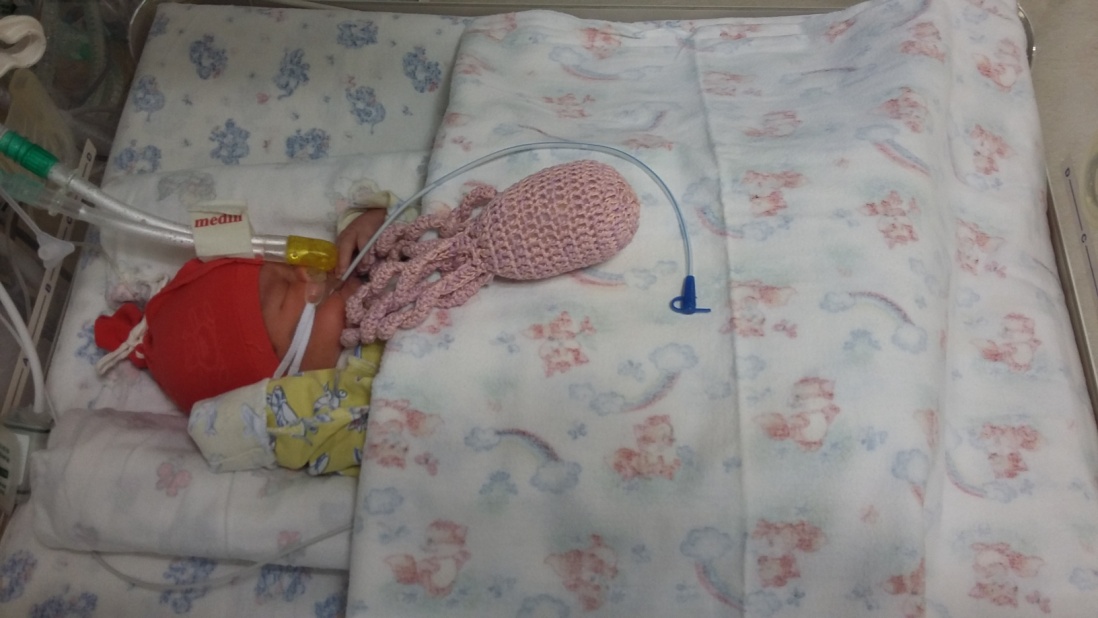 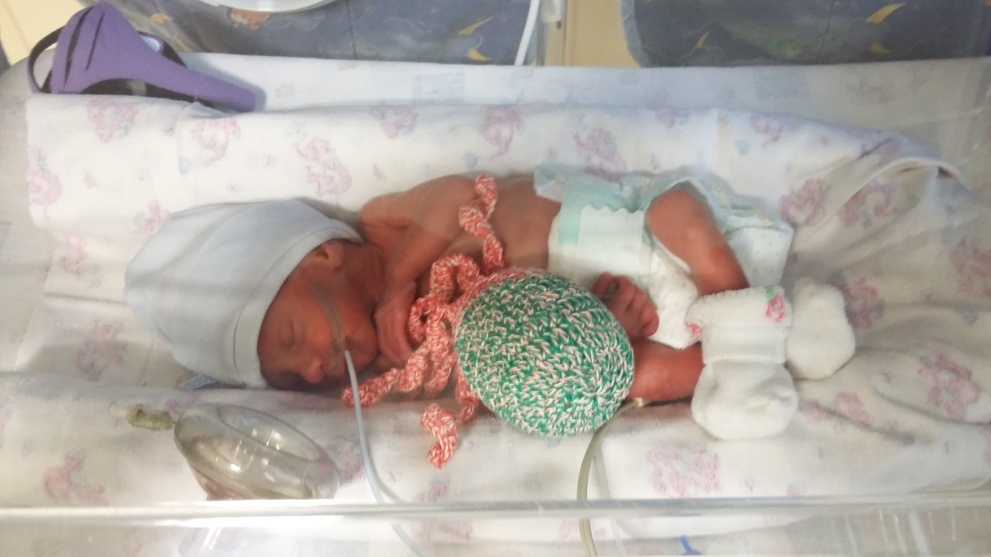 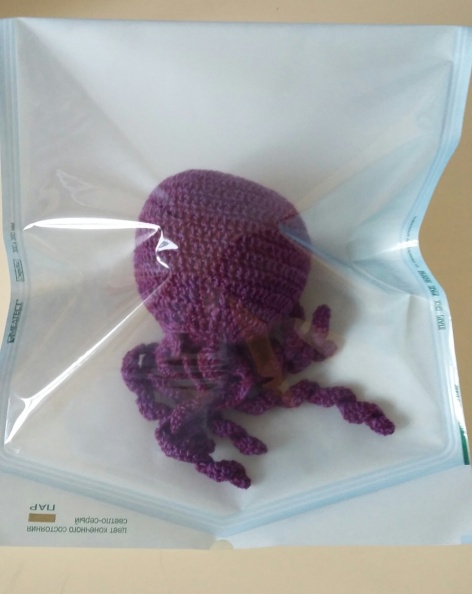 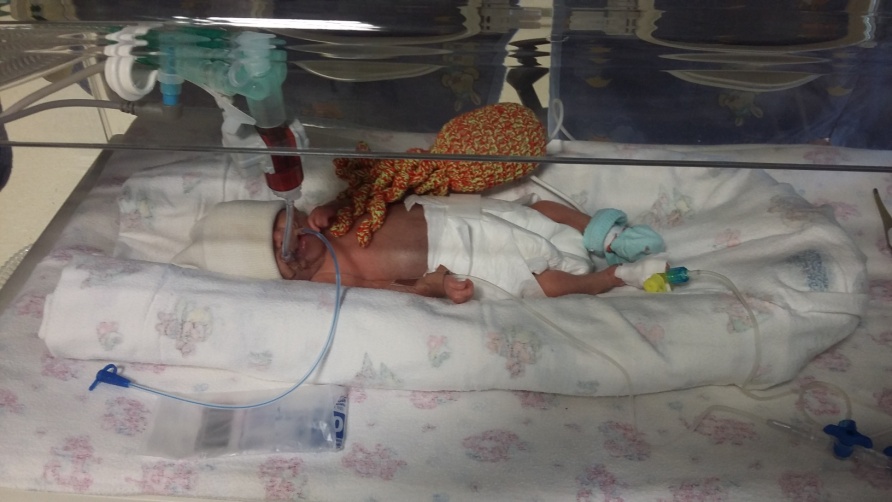 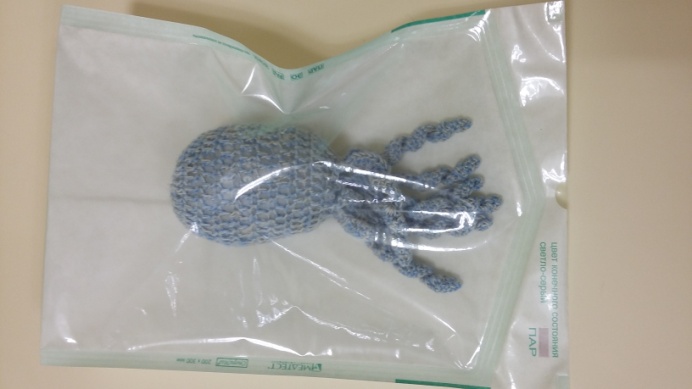 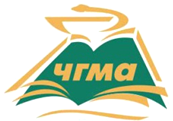 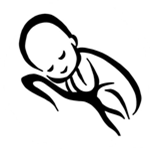 Акция март 2017«Подгузники для малышей»
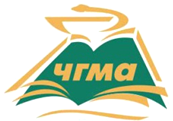 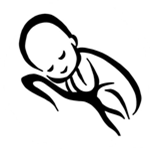 Акция апрель 2017«Терапевтическая игрушка»
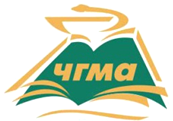 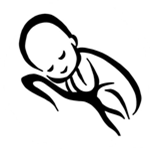 Акция май 2017 «Сохраним тепло»
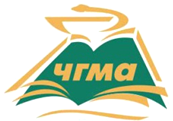 Акция май 2017«Сохраним тепло»
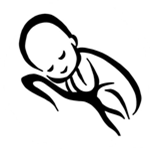 Наши помощники – «ГНЕЗДО» (фото ЗК ПЦ)
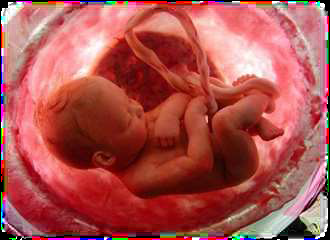 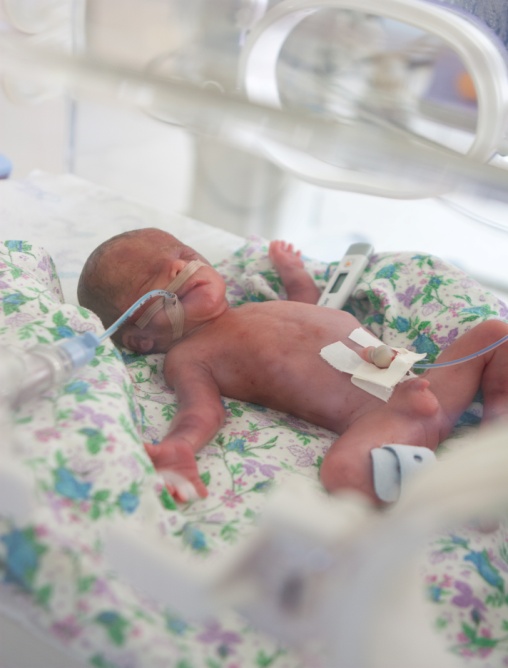 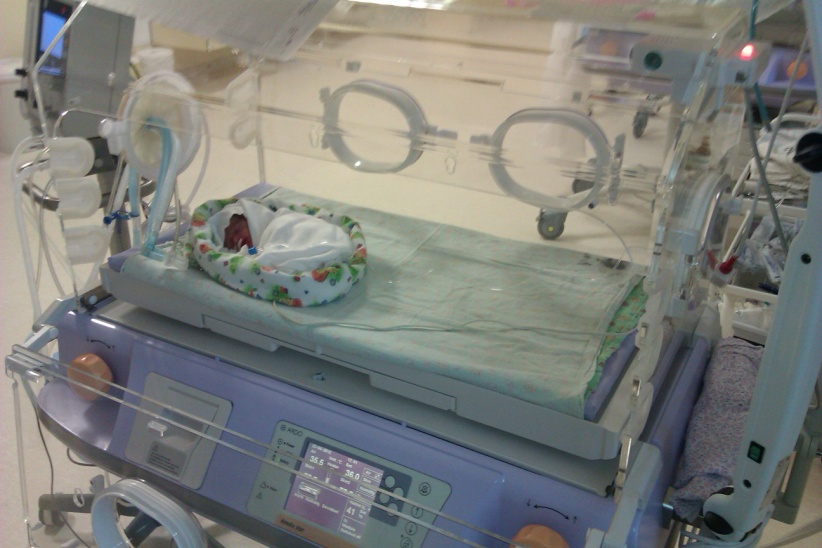 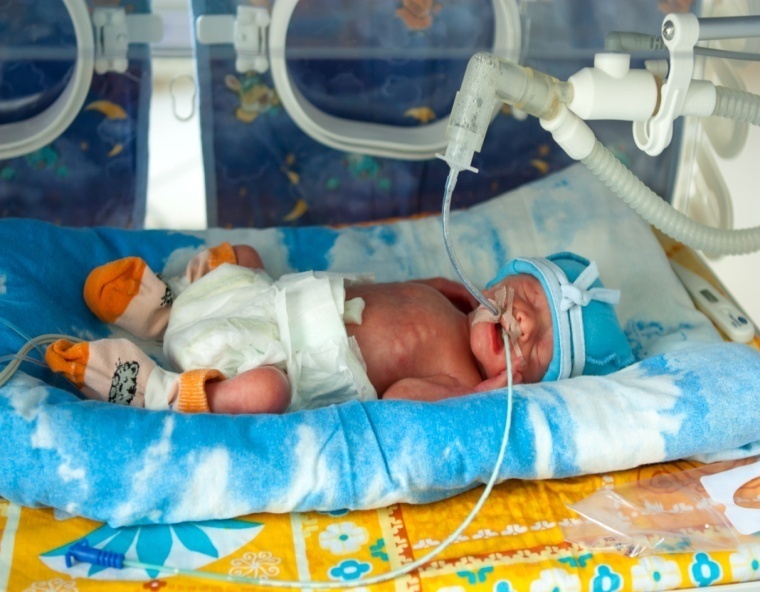 Наши помощники – «ГНЕЗДО» (фото КДКБ ОРИТН)
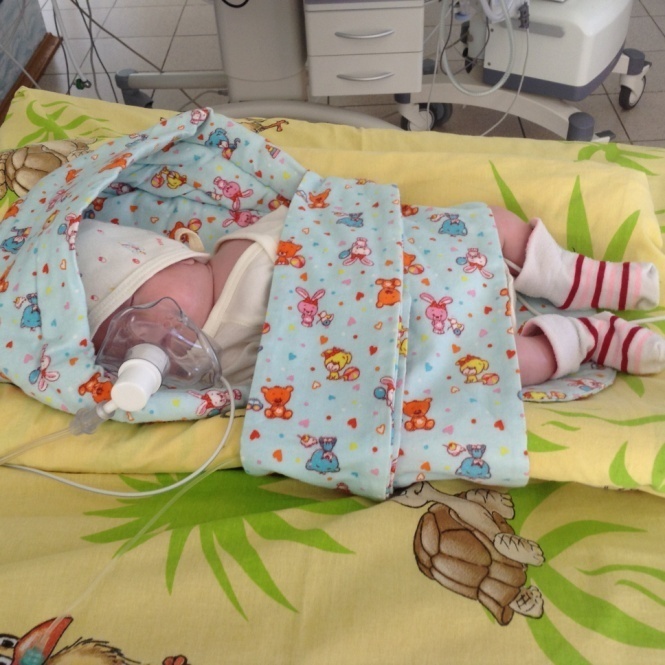 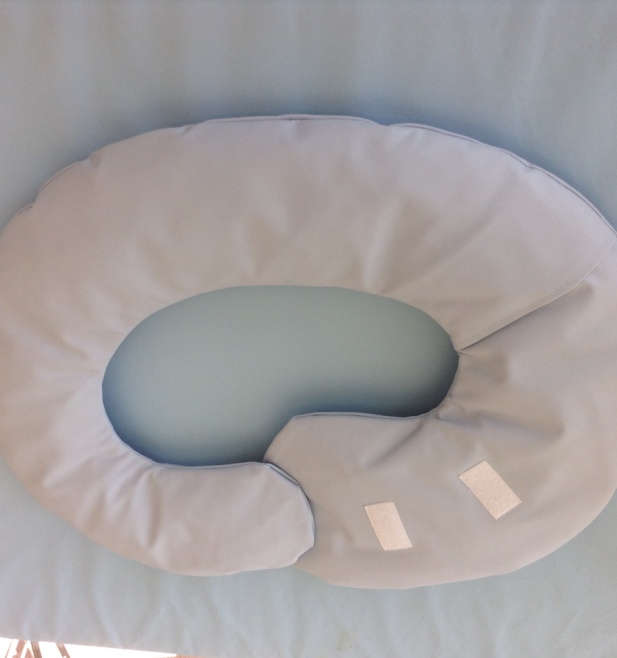 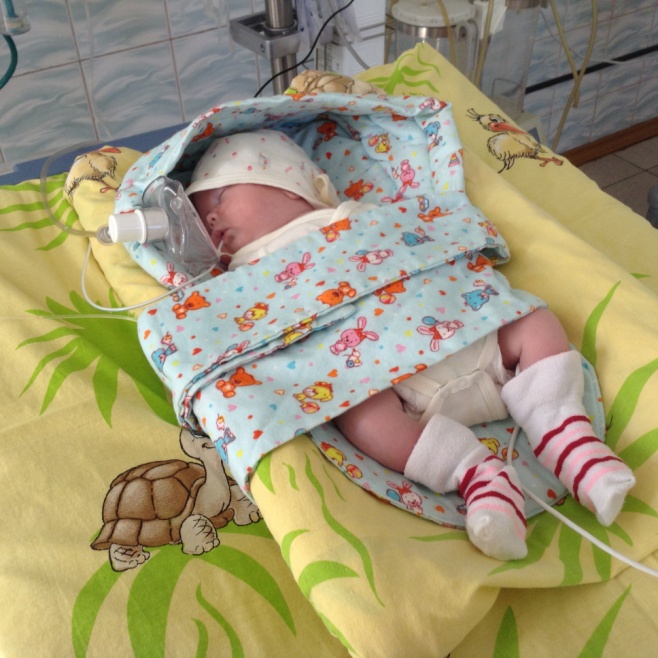 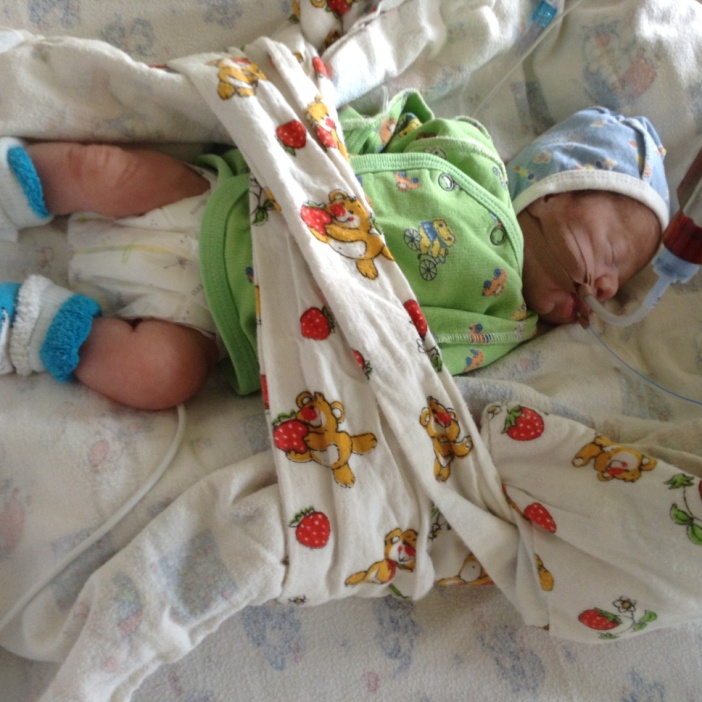 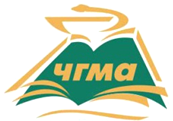 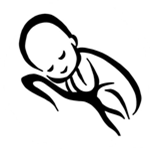 Акция июль 2017«Гнезда и укладки для позиционирования»
День недоношенного ребенка
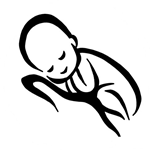 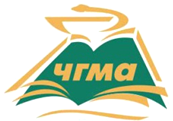 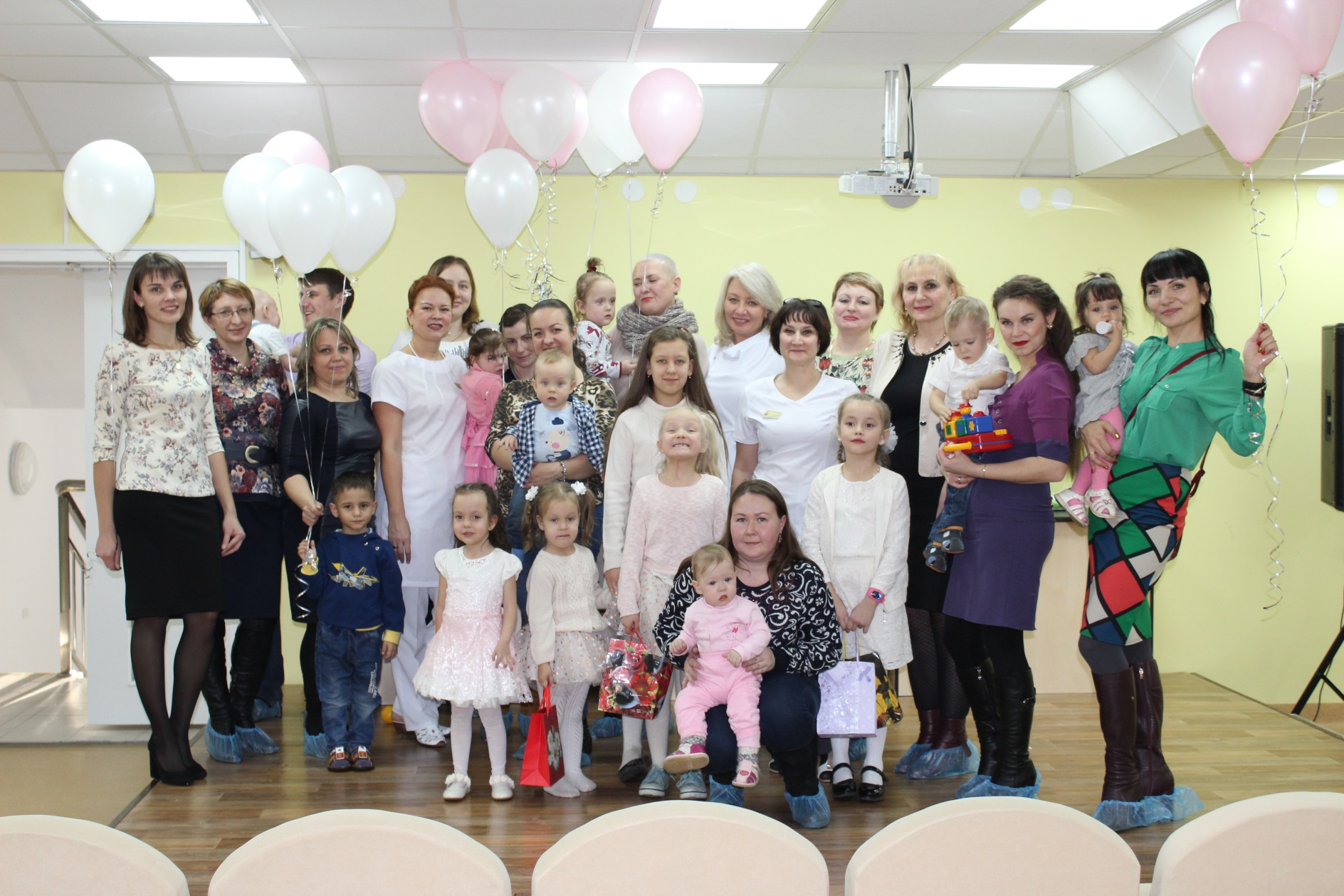 Акция ноябрь 2017«Подгузники малышам»
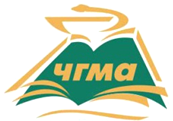 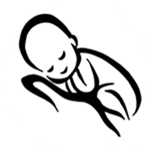 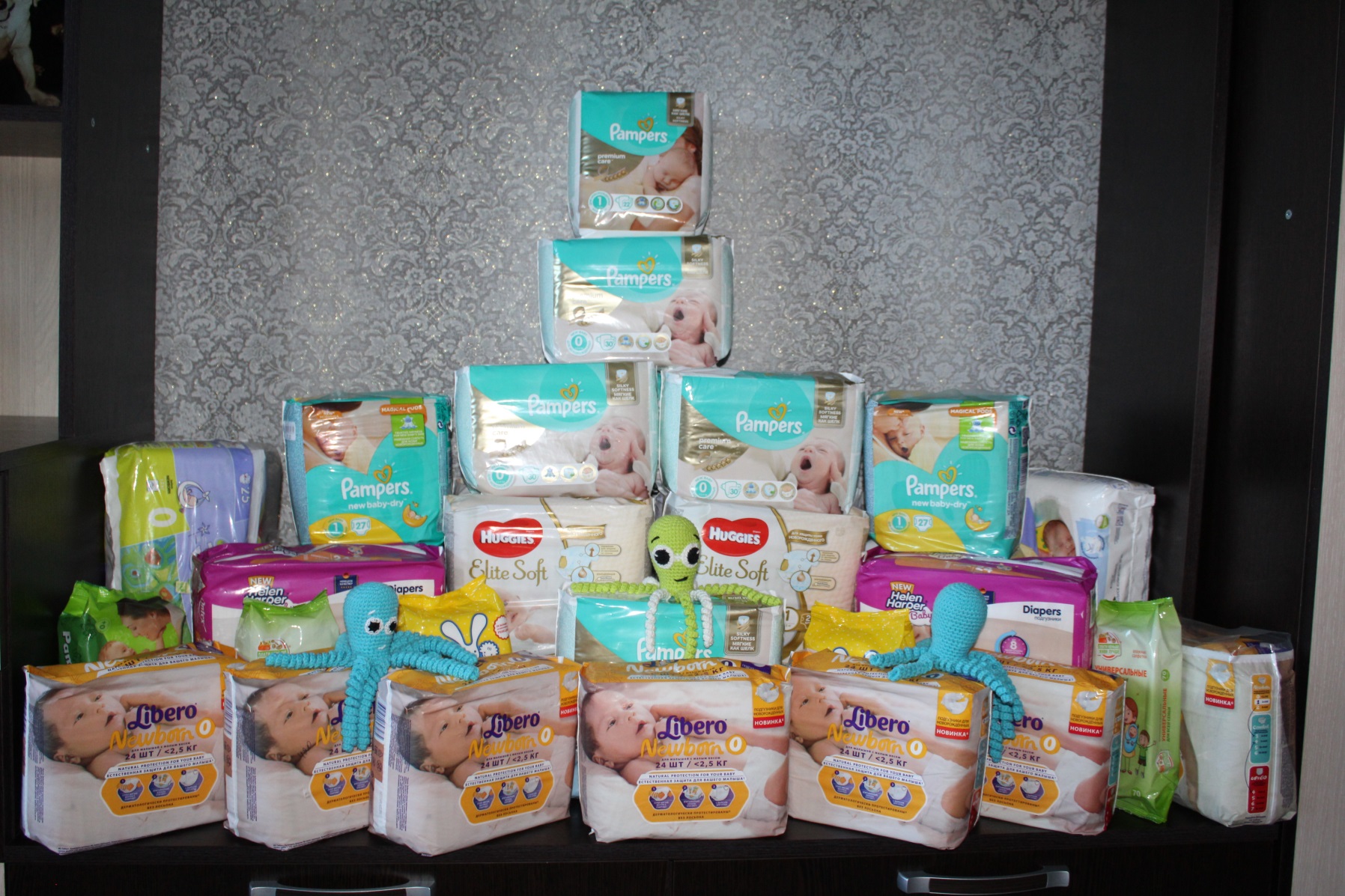 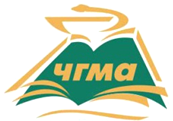 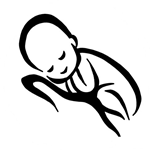 Акция ноябрь 2017«Подгузники малышам»
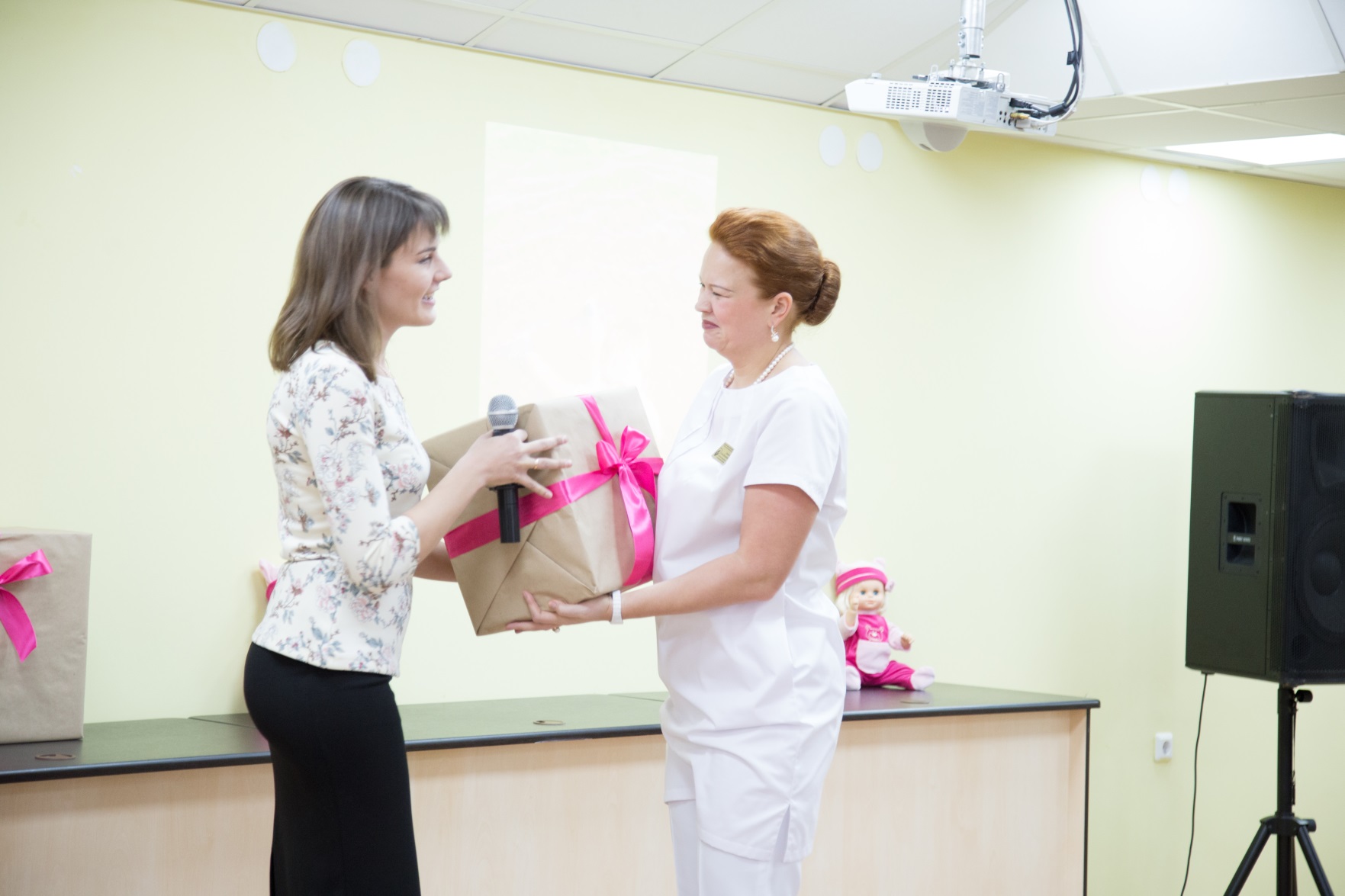 Акция ноябрь 2017«Сохраним тепло»
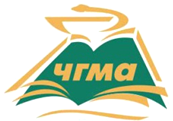 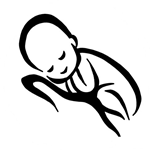 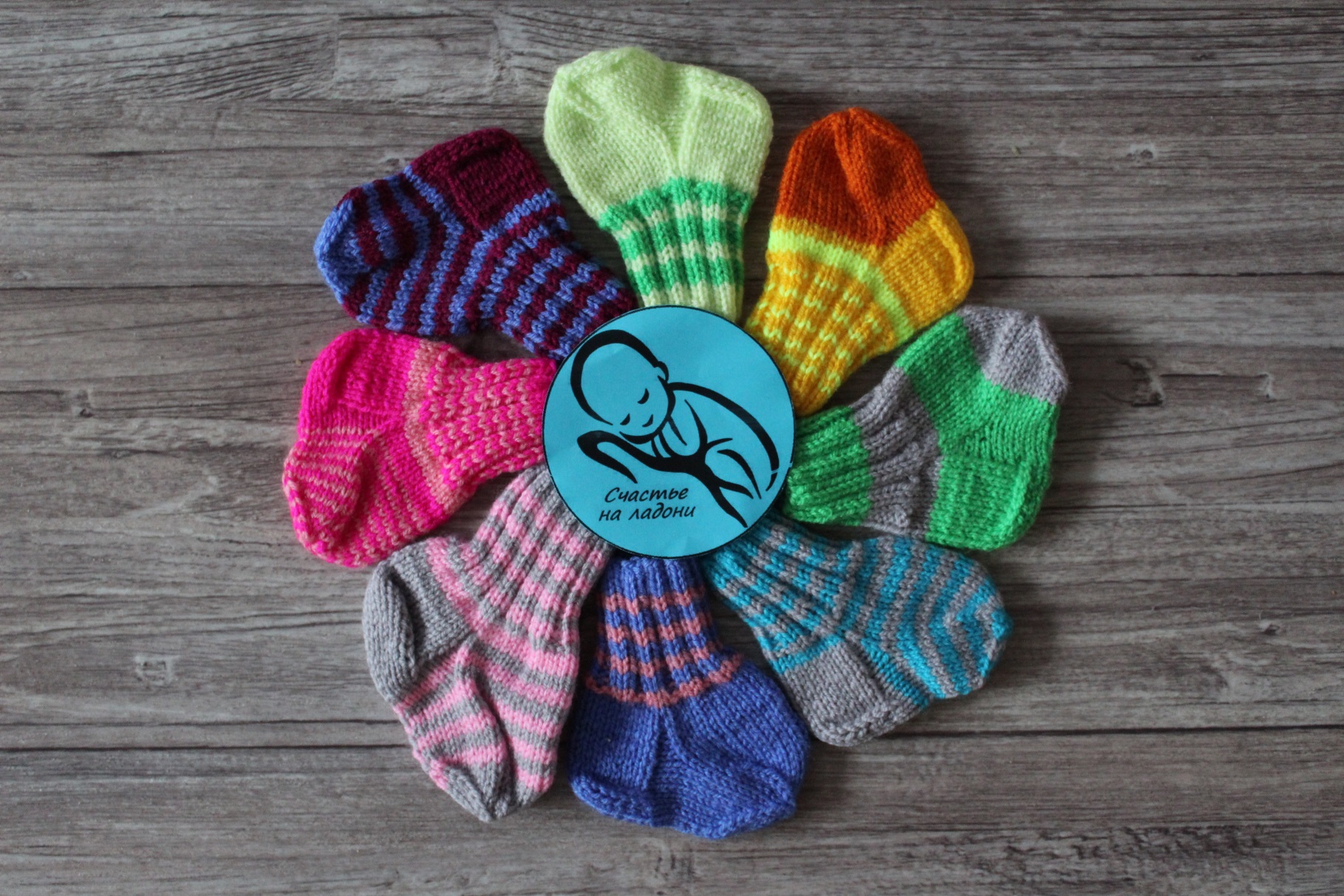 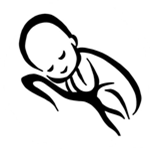 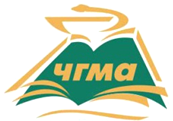 Форум «Спешите делать добро» г. Санкт – Петербург, октябрь 2017
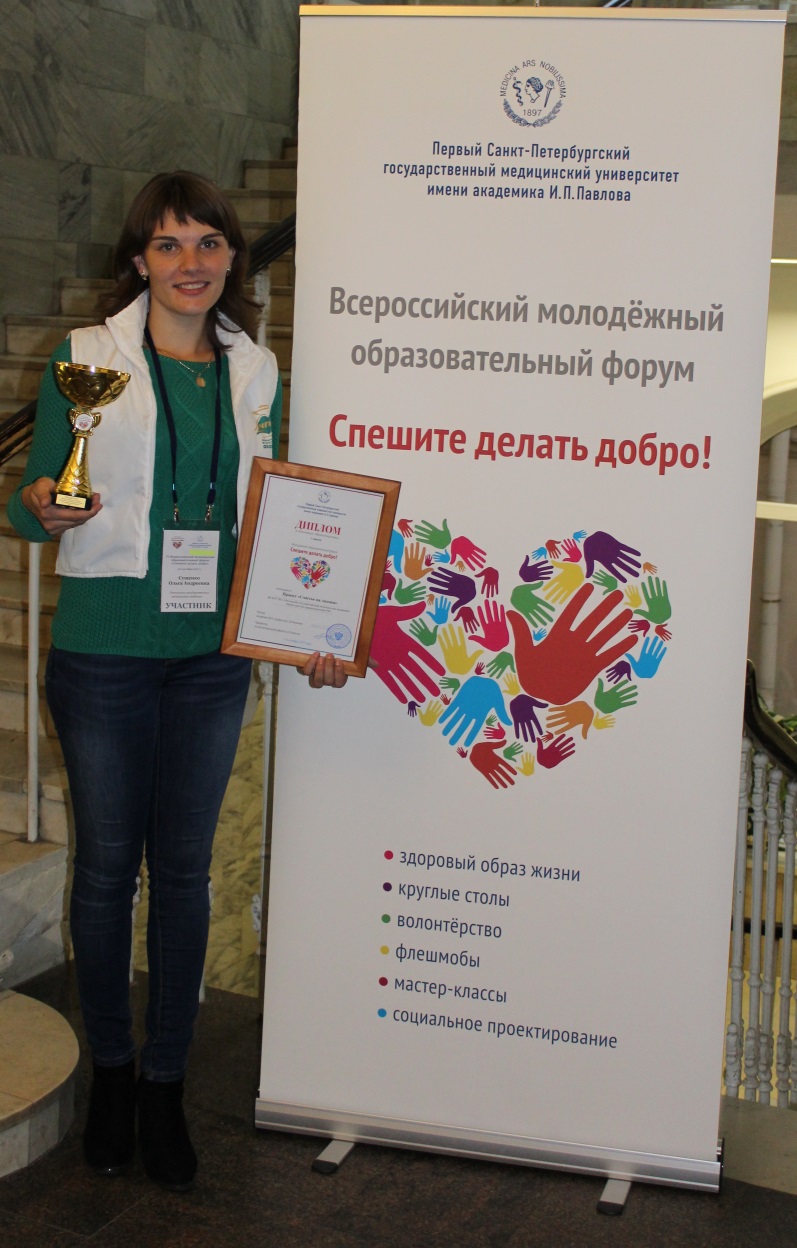 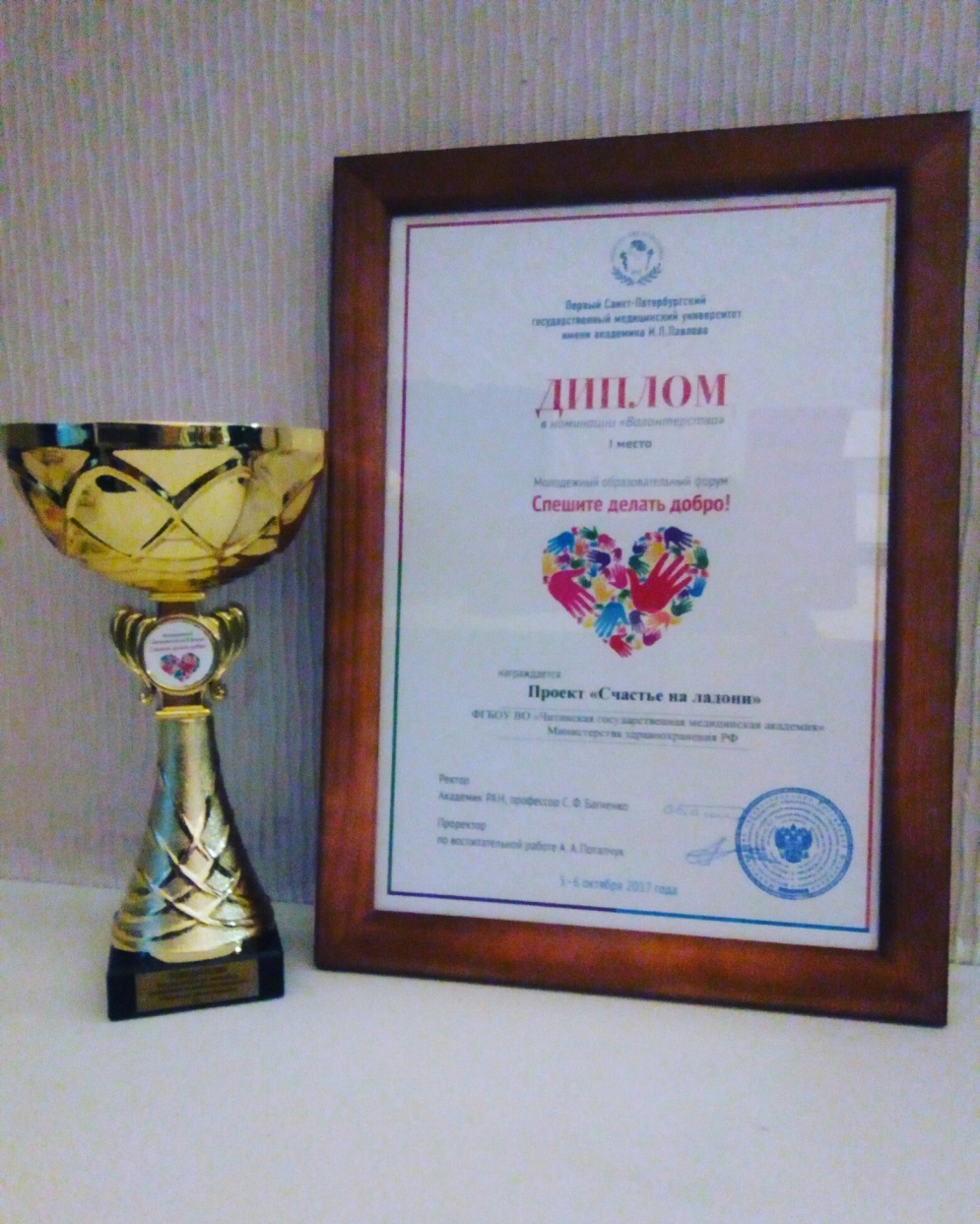 ПОДАРИМ СЧАСТЬЕ ВМЕСТЕ!
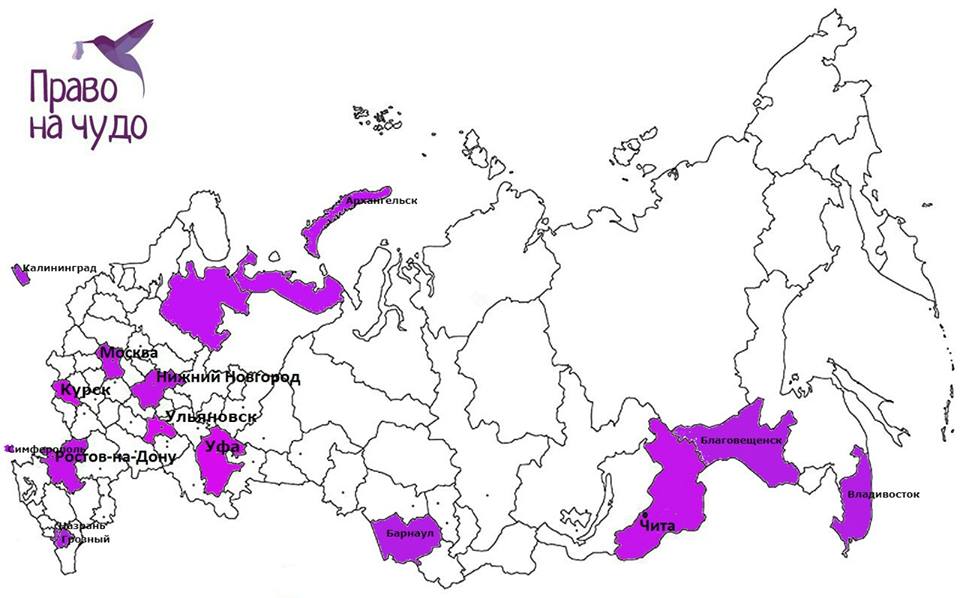 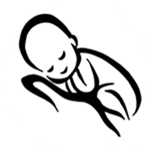 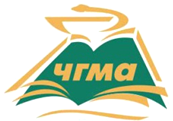 22-24 ноября 2017 конгресс «Анестезия и реанимация в акушерстве и неонатологии» г. МоскваСпециальная премия благотворительного фонда «Право на чудо» (помощь недоношенным детям и их родителям) «Золотой колибри» в номинации «С верой на чудо»
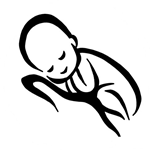 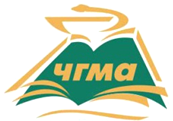 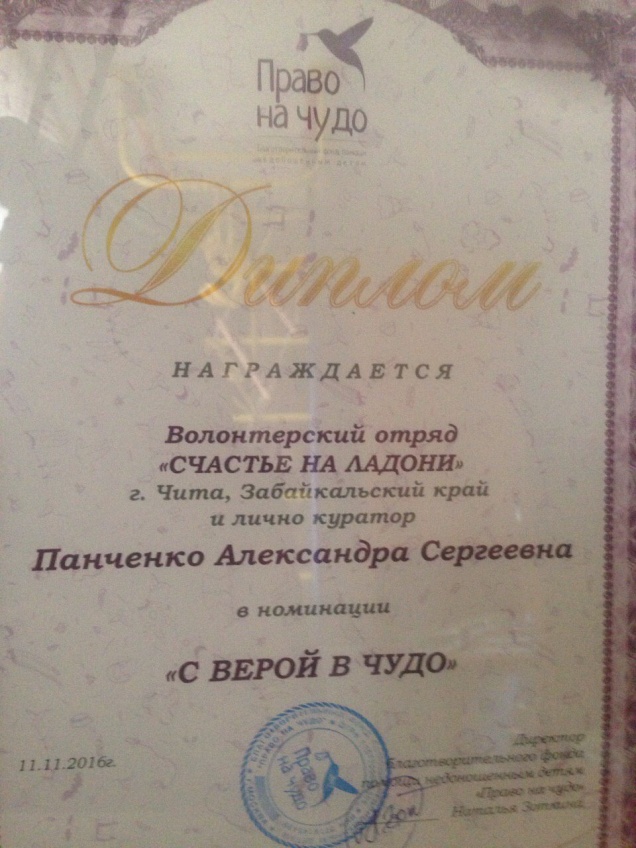 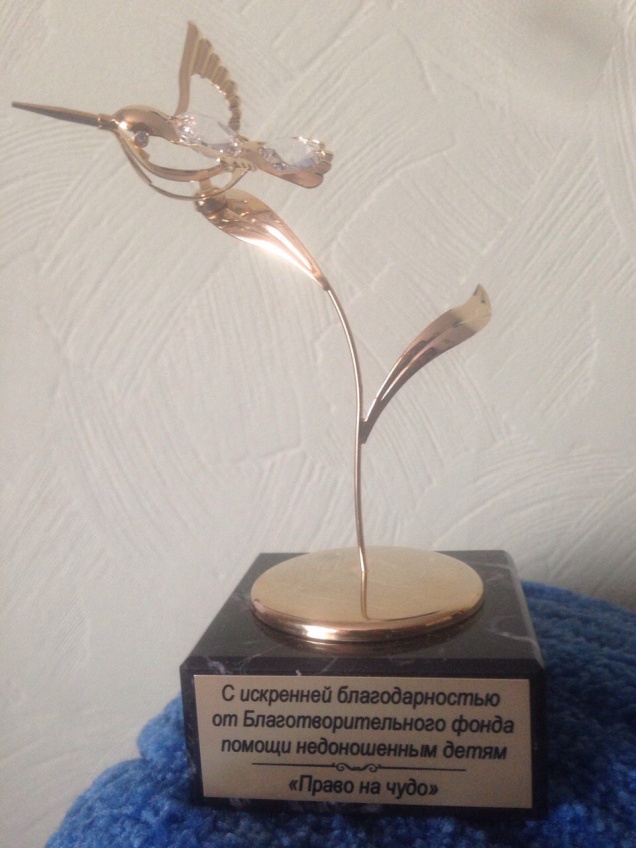 22-24 ноября 2017 конгресс «Анестезия и реанимация в акушерстве и неонатологии» г. МоскваСпециальные предметы для выхаживания  недоношенных детей от фонда «Правого на чудо» для детей Забайкальского края
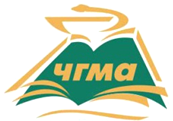 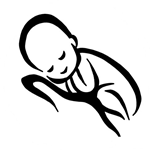 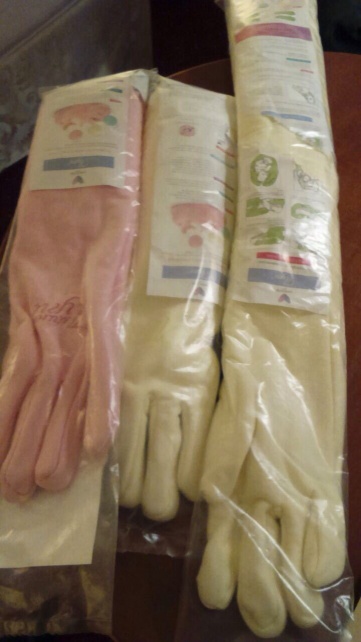 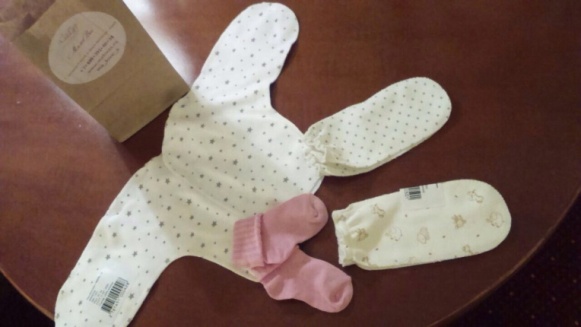 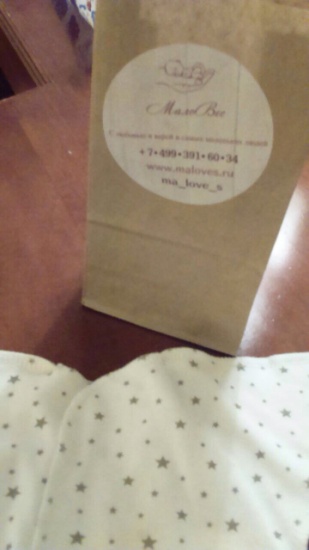 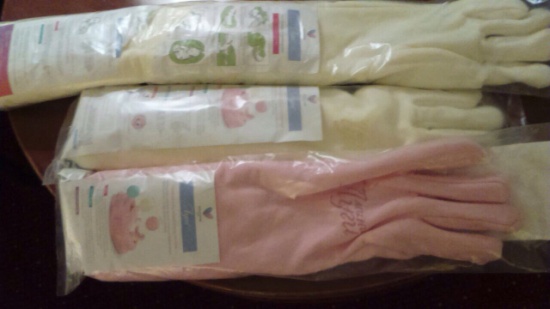 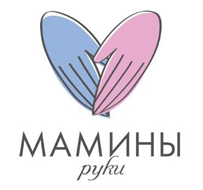 Луги – уникальное средство позиционирования нового поколения
разработаны по просьбе и совместно с врачами, ведущими специалистами в неонатологии ; 
помогают новорожденному справиться с разлукой с родителями благодаря материнскому запаху, размеру и весу.
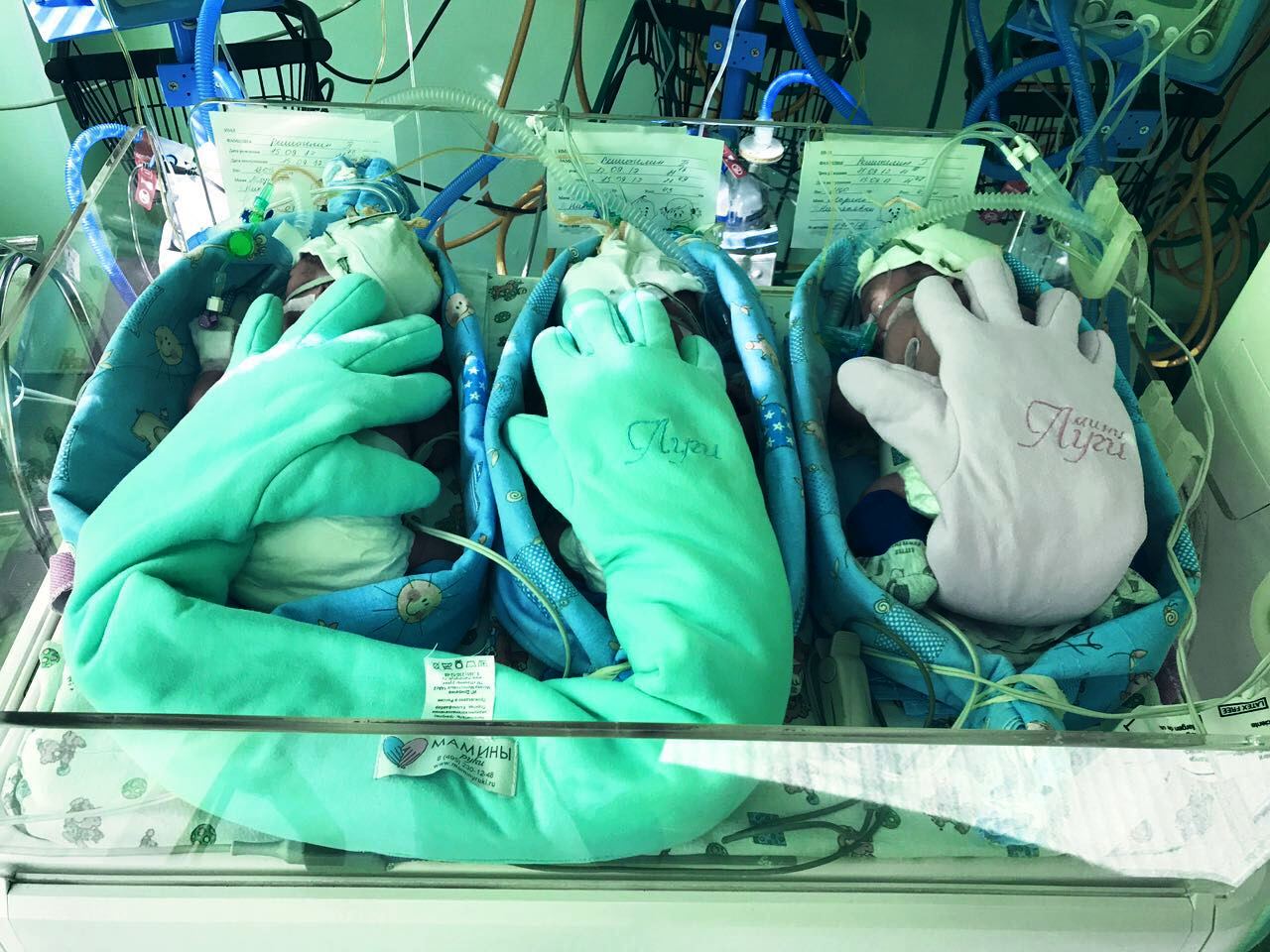 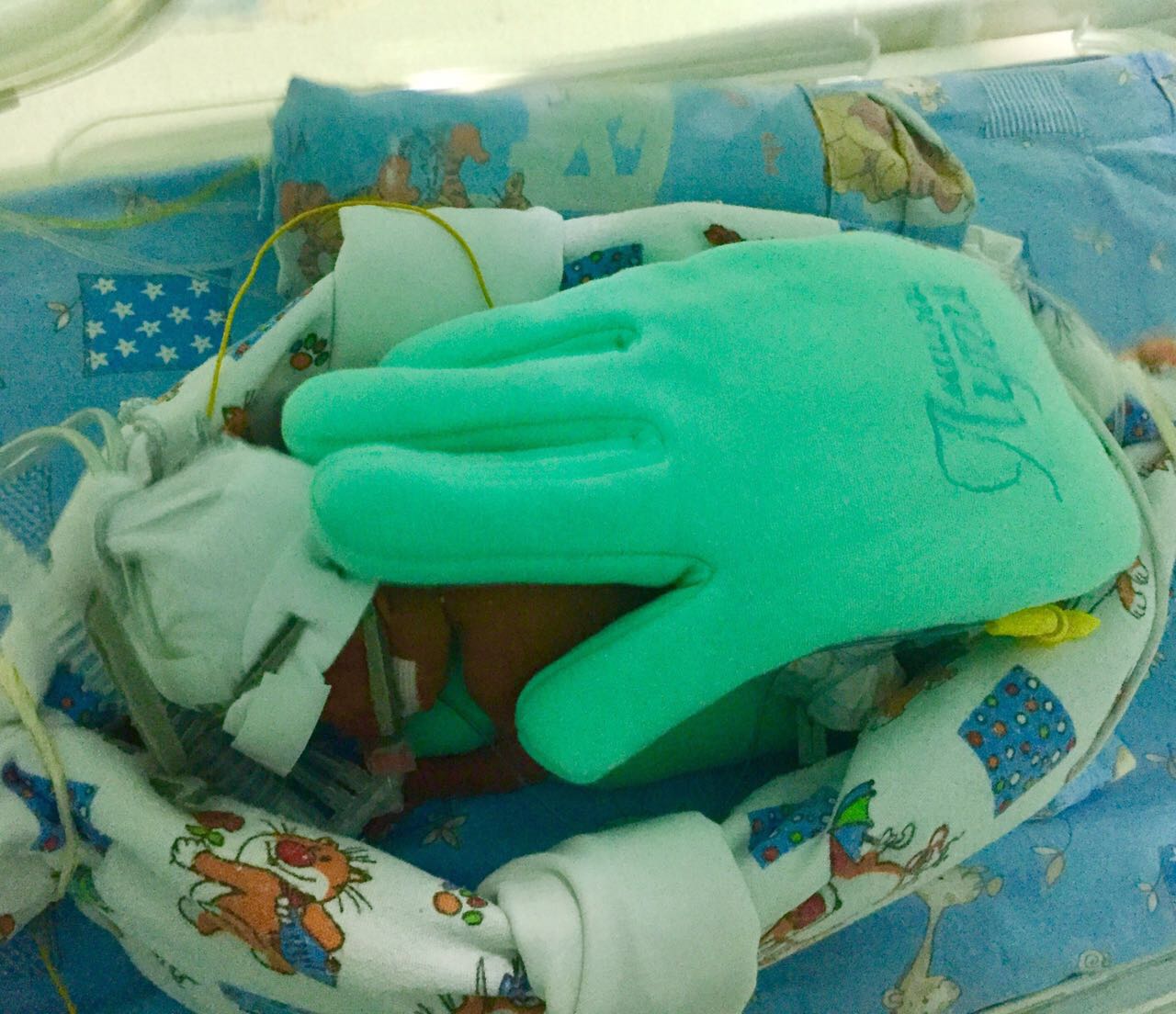 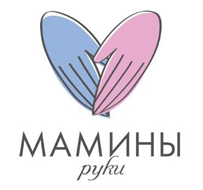 Как это работает?

эргономичная конструкция имитирует форму, тепло, вес (500 грамм) и прикосновение руки родителей. Родителей поощряют оставлять свой запах на подушках Луги, положив подушку себе на грудь или на шею, чтобы выхаживание новорожденных в инкубаторе было еще более эффективным;

обеспечивает положение тела для правильного развития опорно-двигательного аппарата новорожденного;
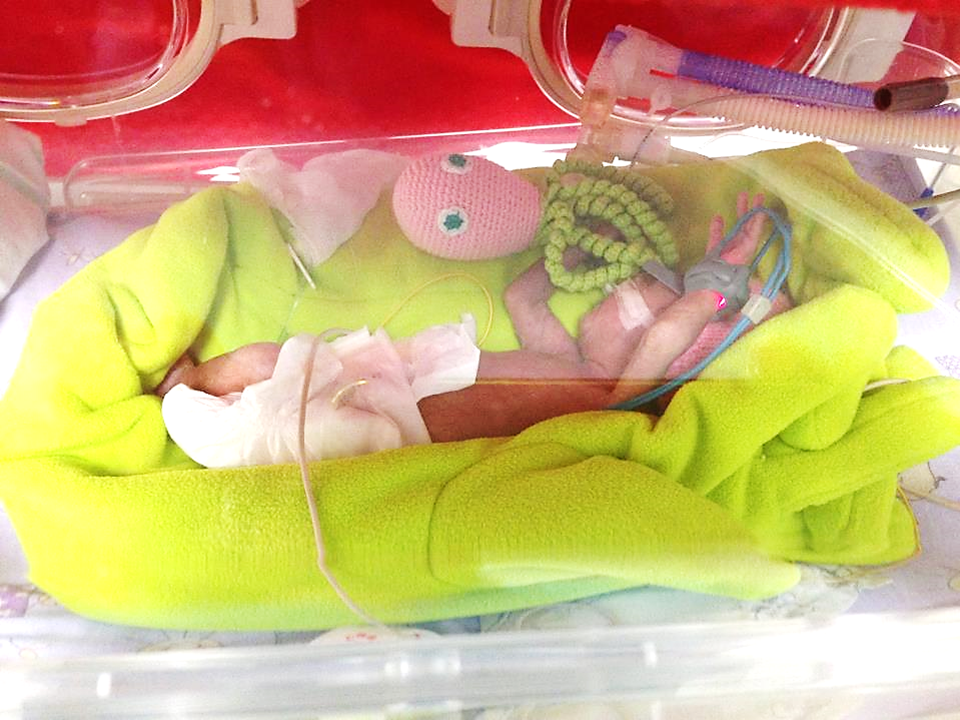 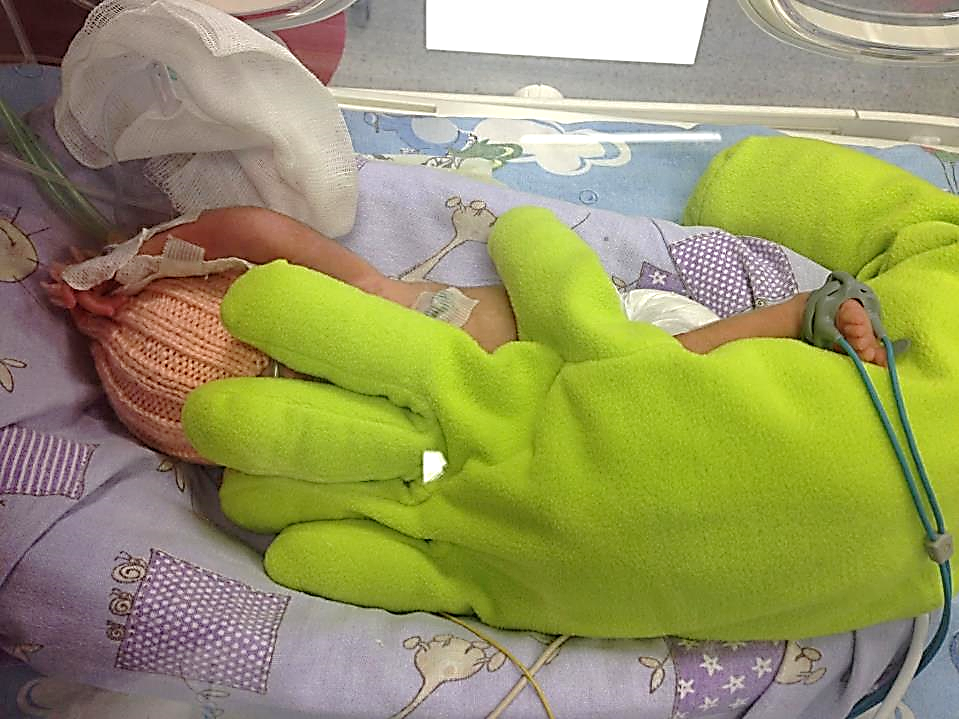 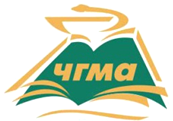 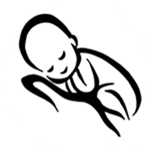 #я_спешил_увидеть_мир
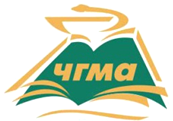 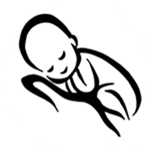 #я_спешил_увидеть_мир
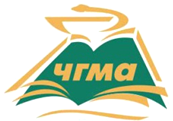 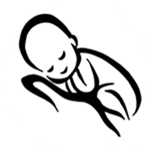 #отзывы
Лучший способ сделать детей хорошими — это сделать их счастливыми                                             /Оскар Уайльд/